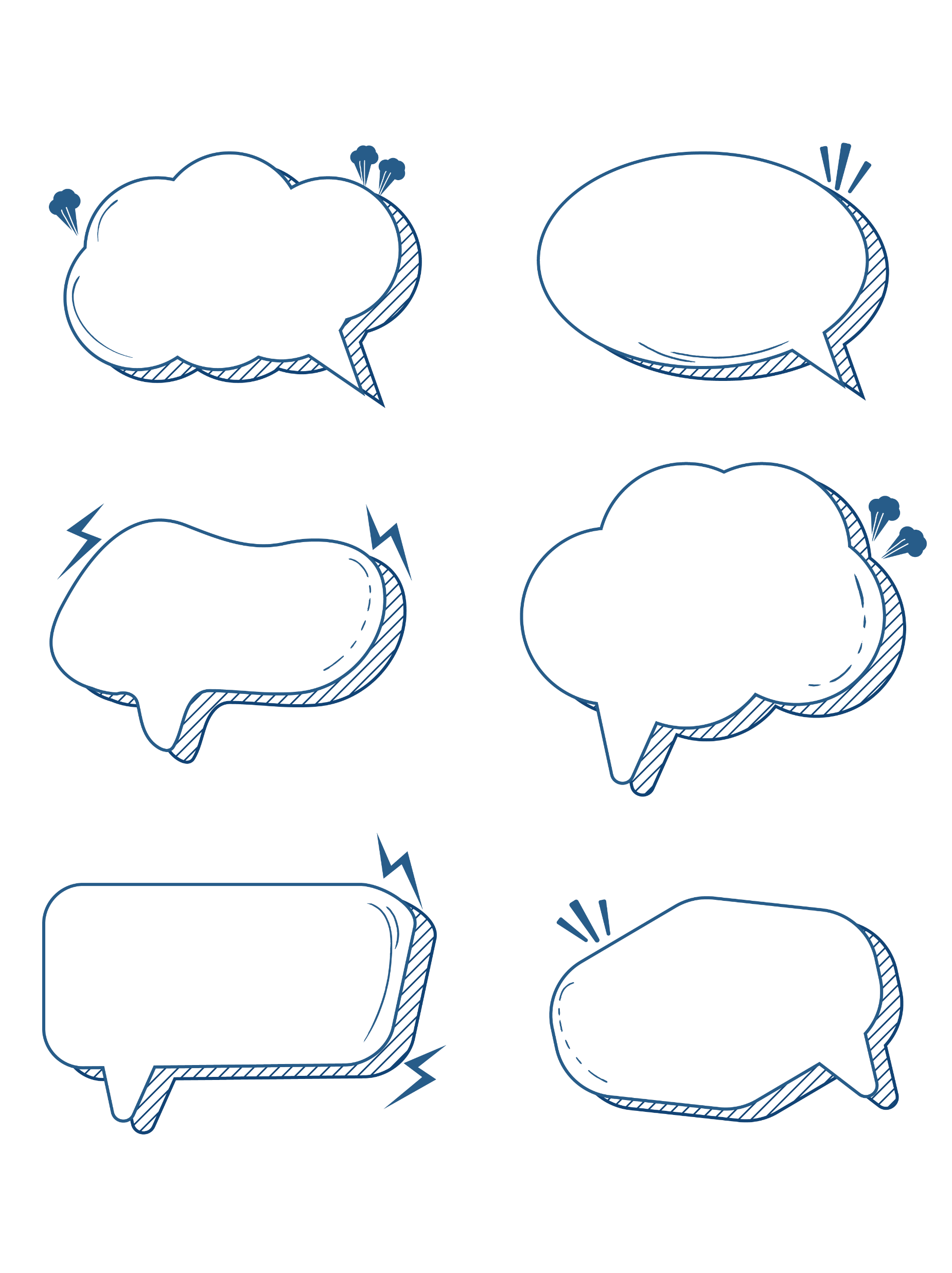 Biến đổi khí hậu làm trái đất nóng dần lên, mình sắp tan chảy mất rồi! Mình và người dân ở đây cần dự trữ thật nhiều đá tuyết. Hãy giúp chúng mình thực hiện dự án này nhé!
Chào các bạn nhỏ, mình là Olaf - người tuyết đẹp trai, đáng yêu của công chúa Elsa và Anna đây!
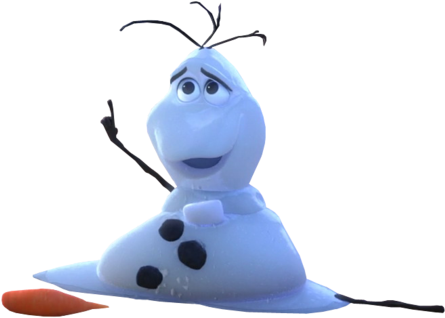 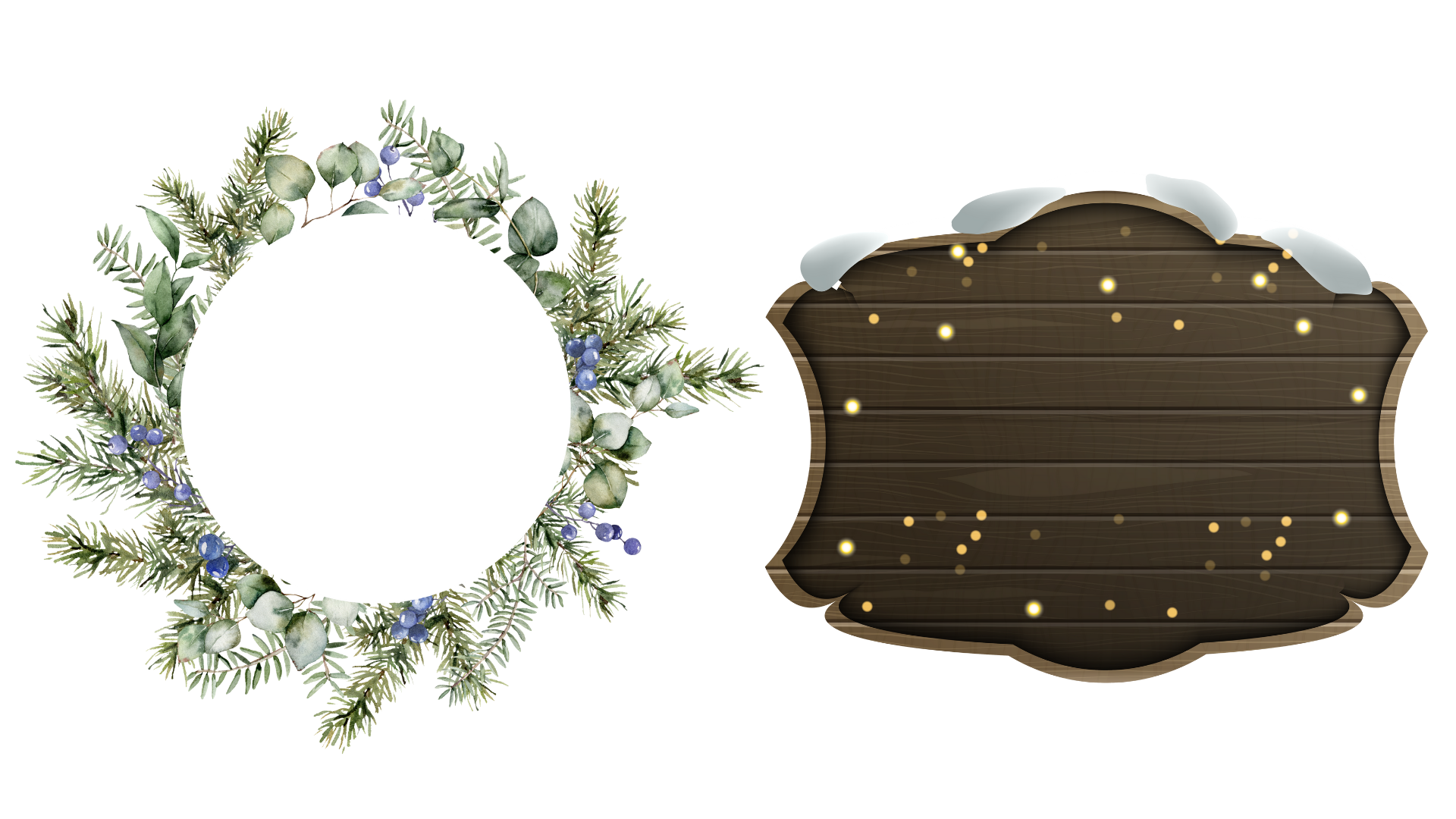 TOÁN
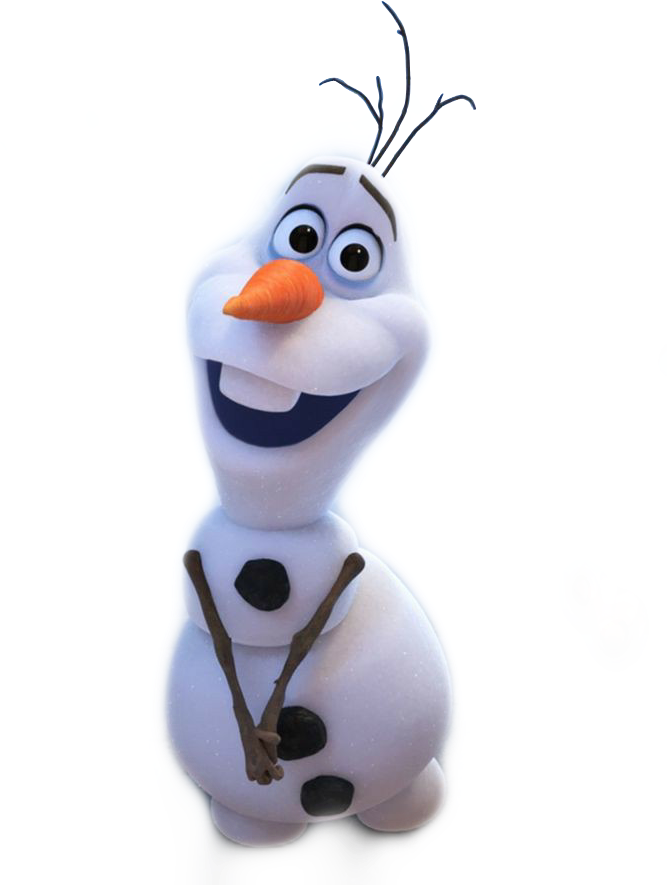 XĂNG - TI - MÉT KHỐI
ĐỀ - XI - MÉT KHỐI
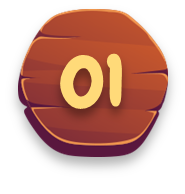 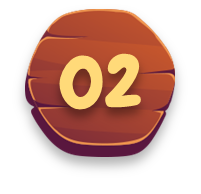 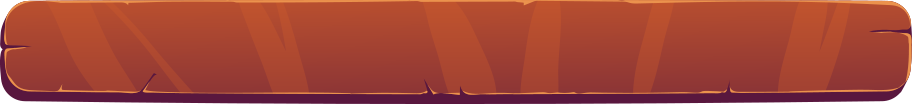 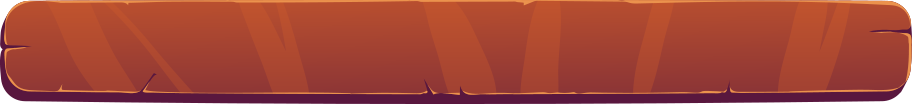 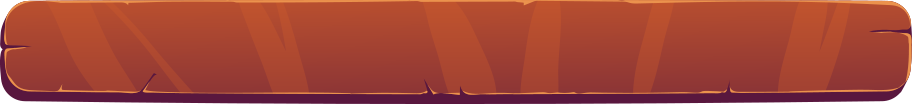 Nêu được mối quan hệ giữa xăng – ti – mét khối, đề - xi – mét khối.
Giải được các bài toán có liên quan đến 
xăng – ti – mét khối, đề - xi – mét khối.
Có biểu tượng về xăng – ti – mét khối, đề - xi – mét khối; đọc viết đúng số đo.
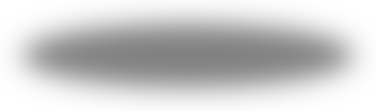 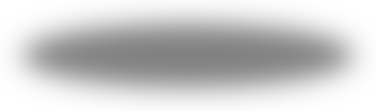 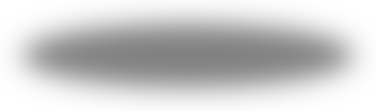 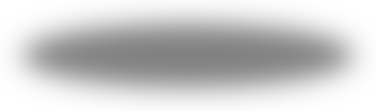 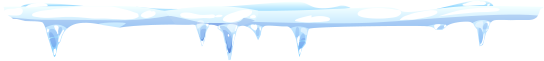 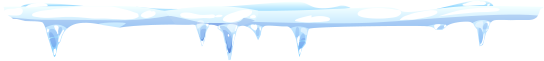 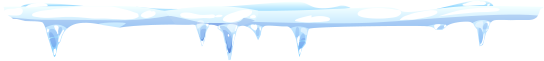 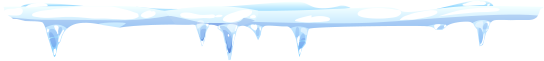 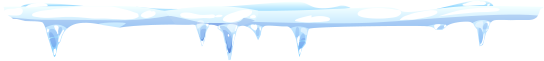 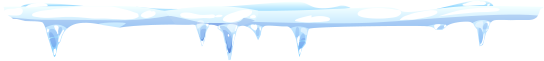 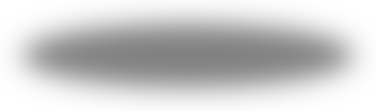 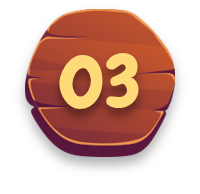 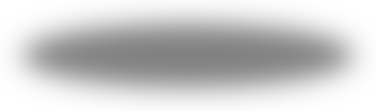 MỤC TIÊU
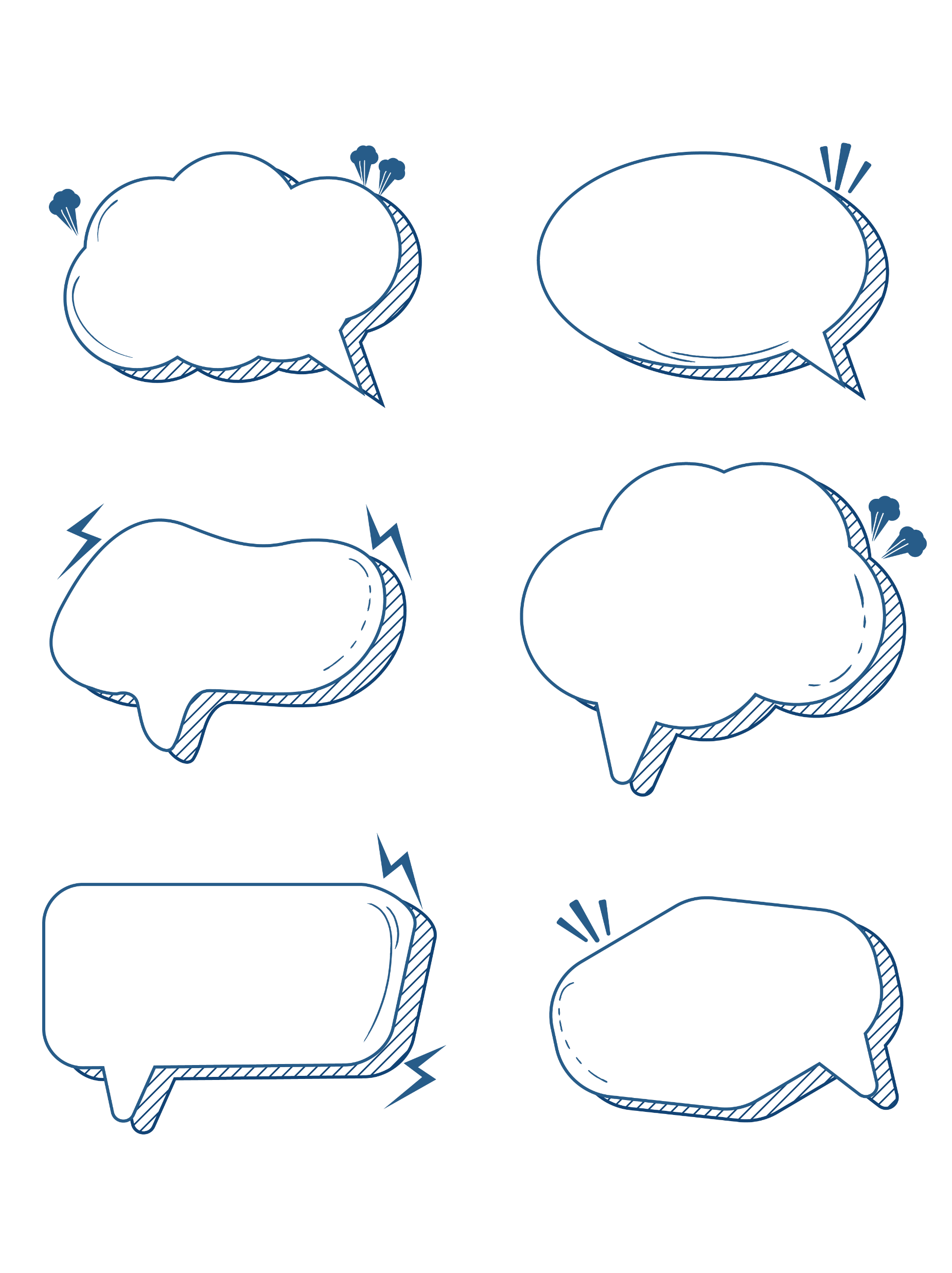 Mình cần nguồn nguyên liệu để sản xuất đá, hãy giúp mình thực hiện nhanh bài toán này nha!
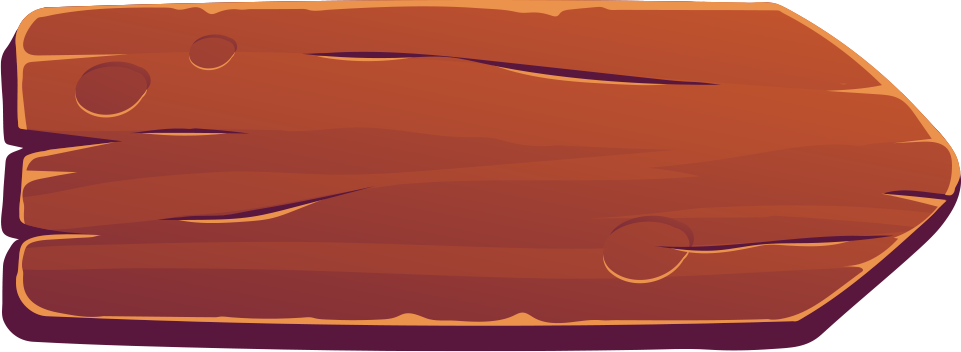 GIAI ĐOẠN 1
TÌM NÚI TUYẾT TRIỆU NĂM
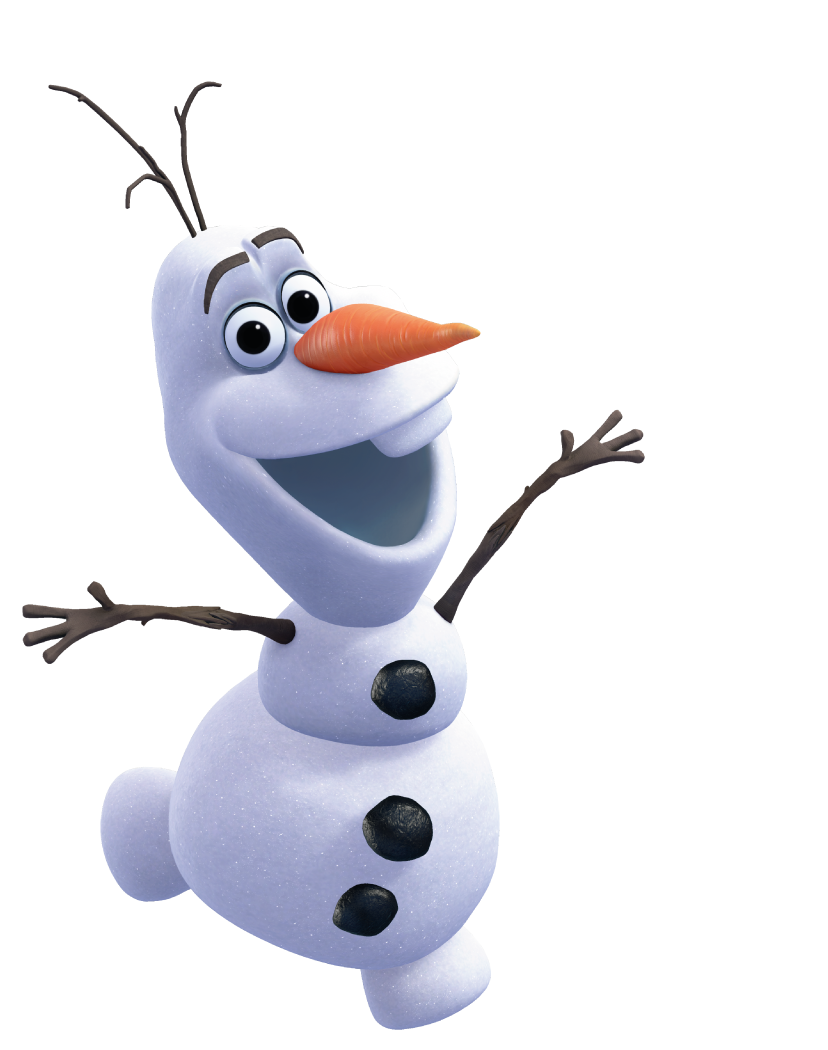 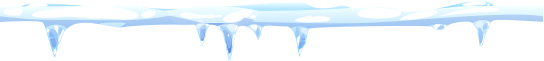 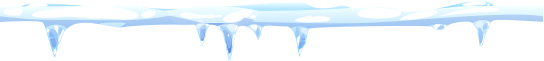 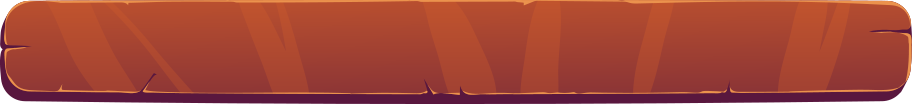 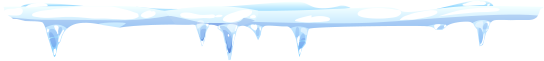 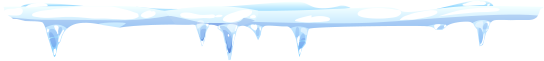 Trong hai hình dưới đây, hình nào có thể tích lớn hơn? Vì sao?
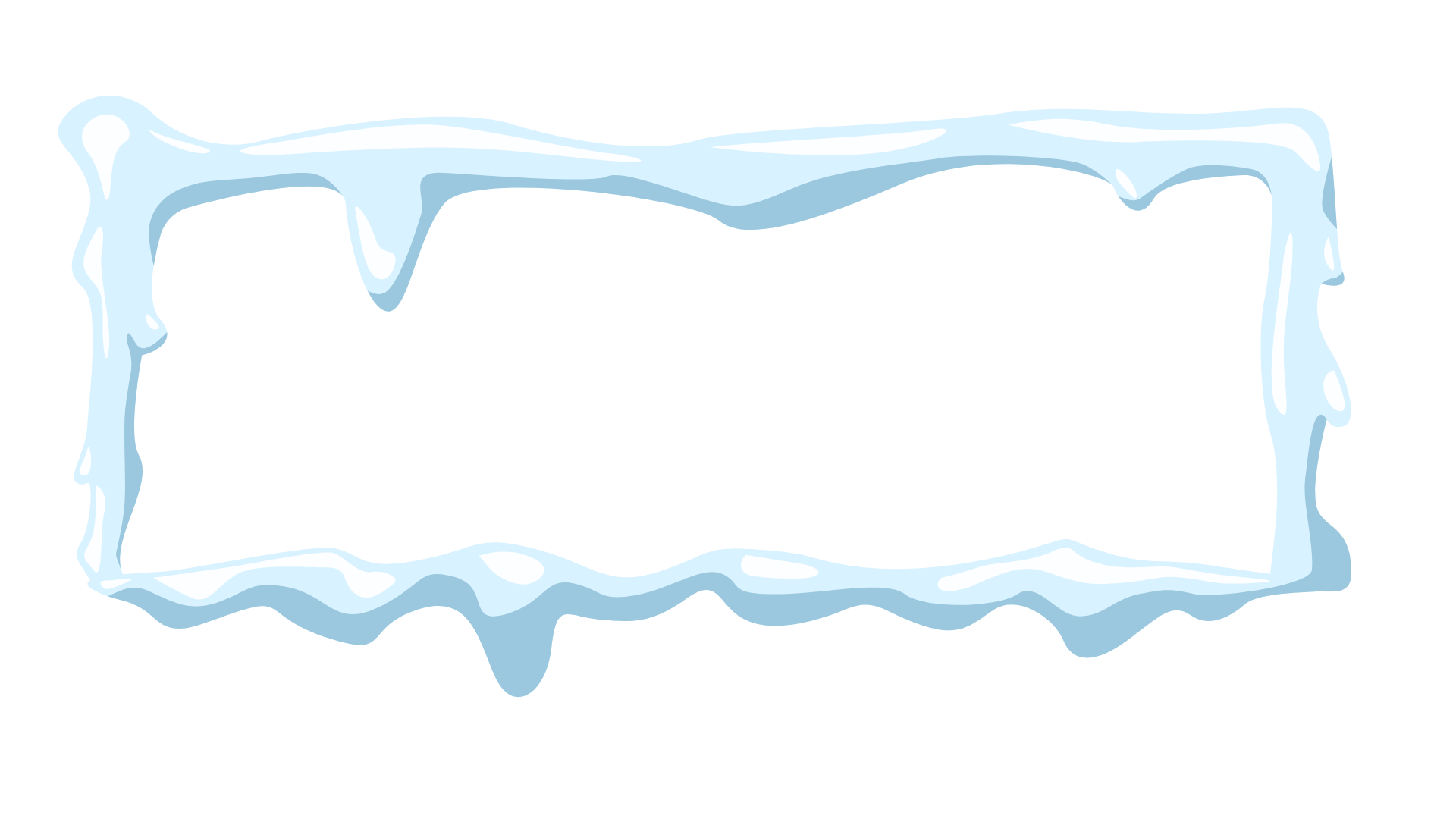 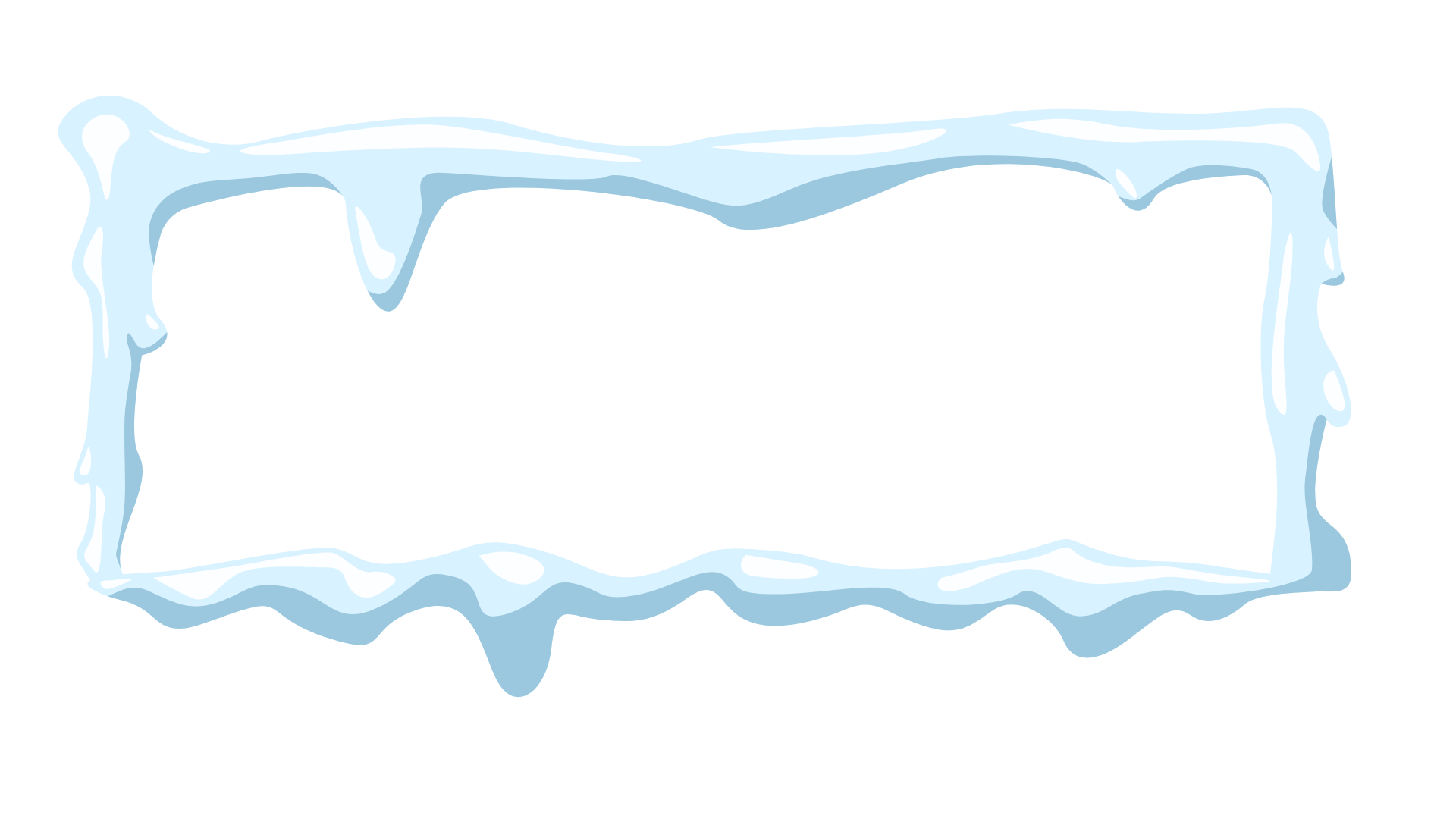 Hình A có 27 hình lập phương nhỏ.
Hình B có 24 hình lập phương nhỏ.
Vậy thể tích hình A lớn hơn thể tích hình B.
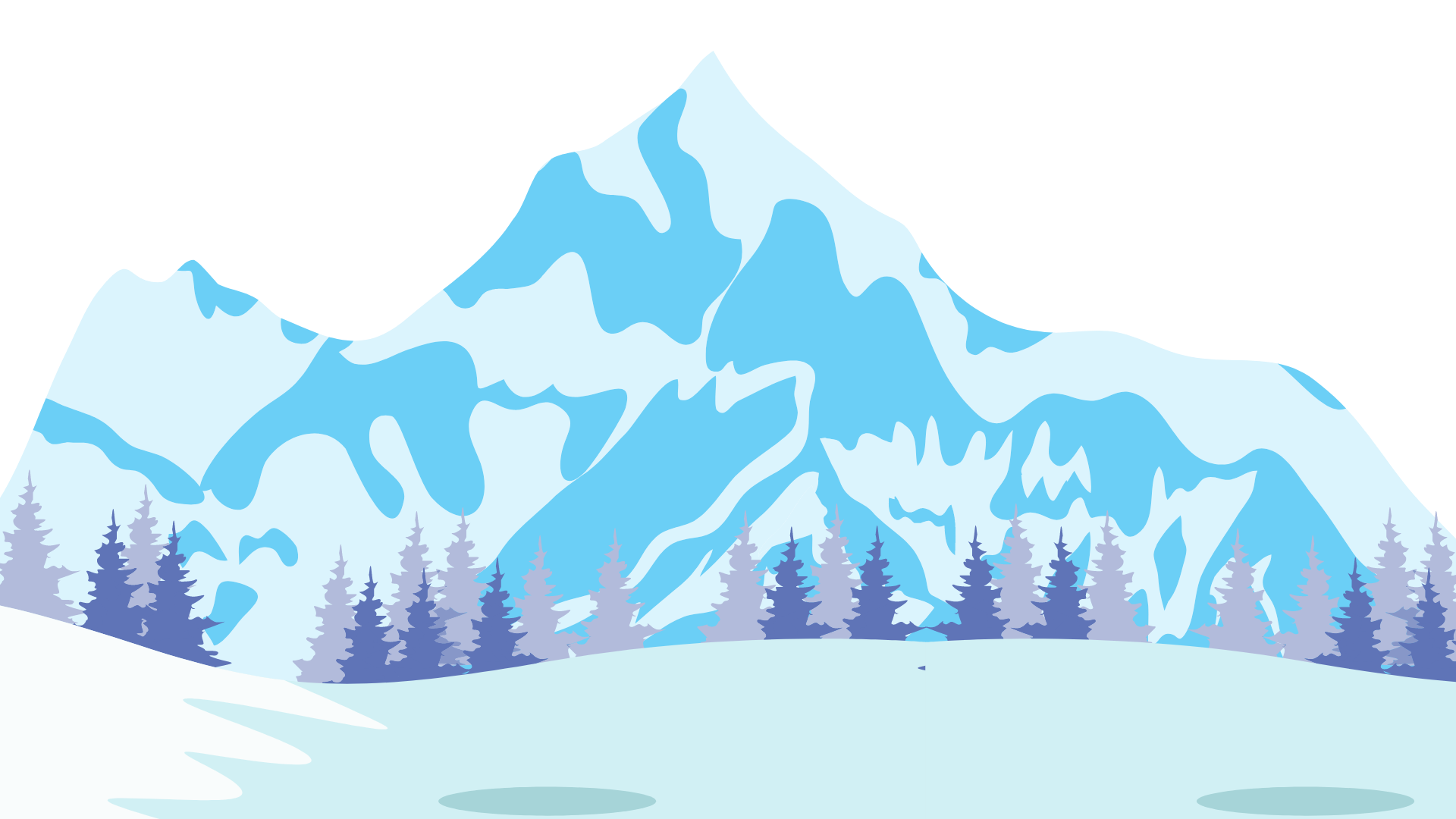 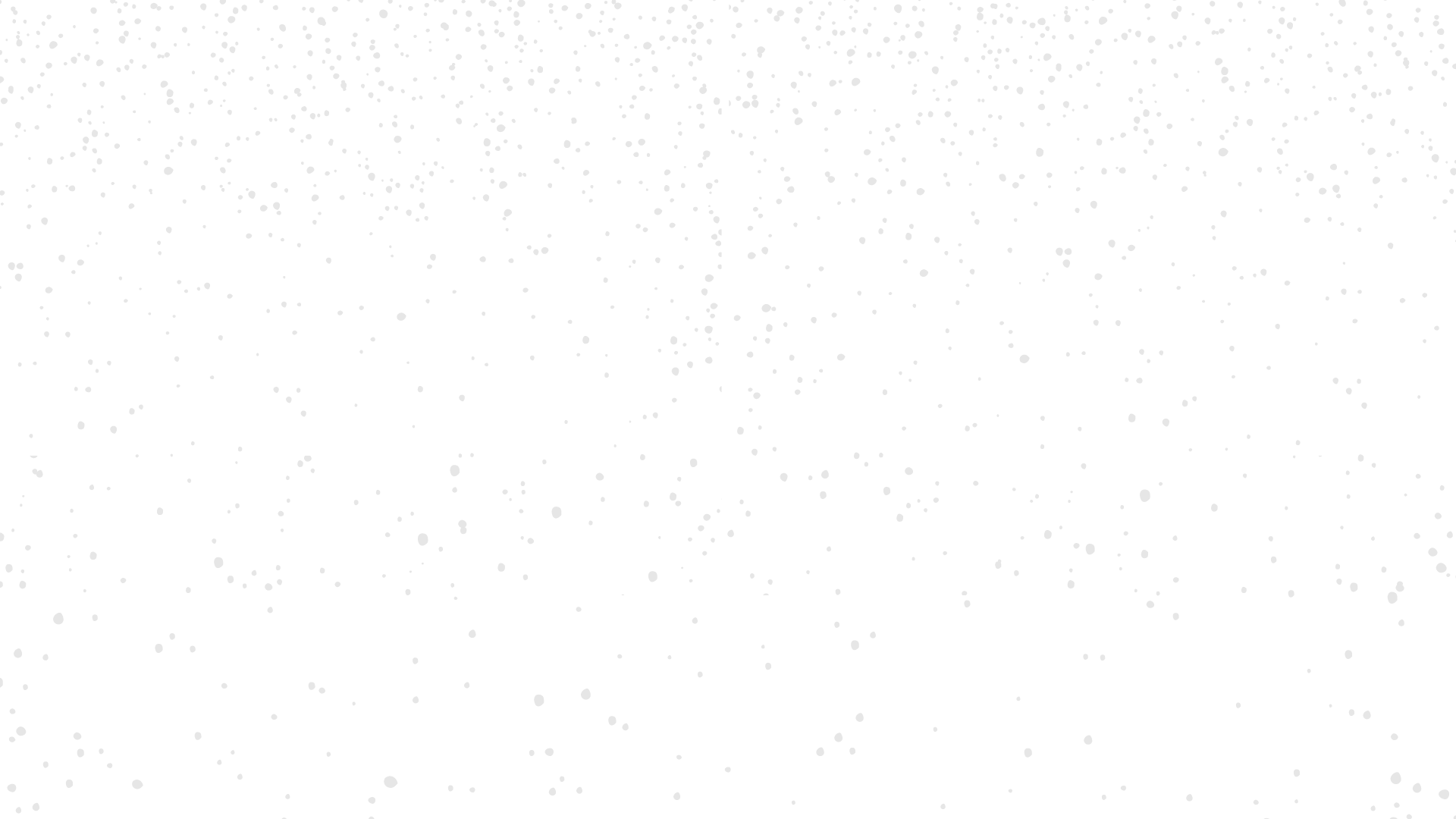 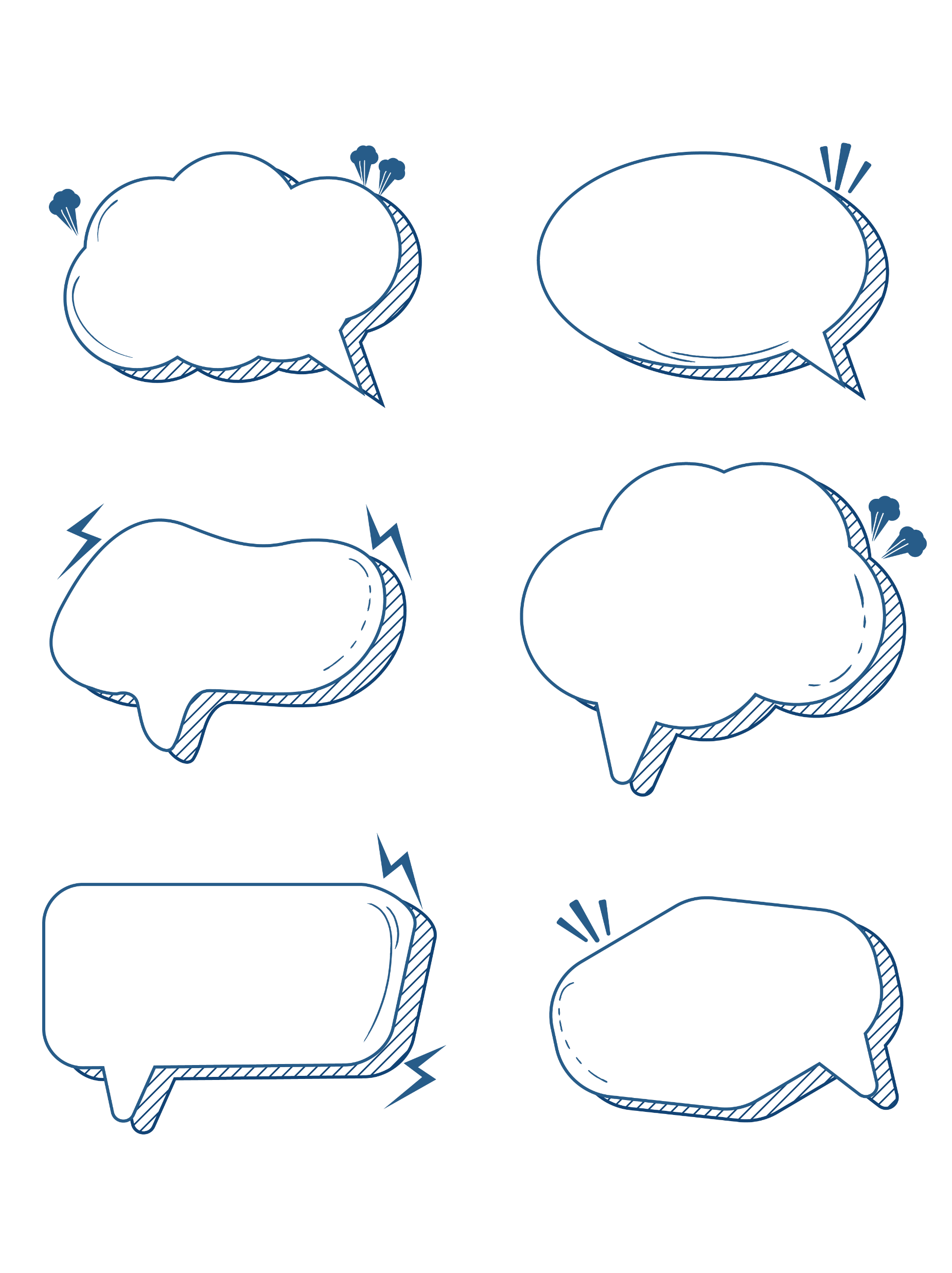 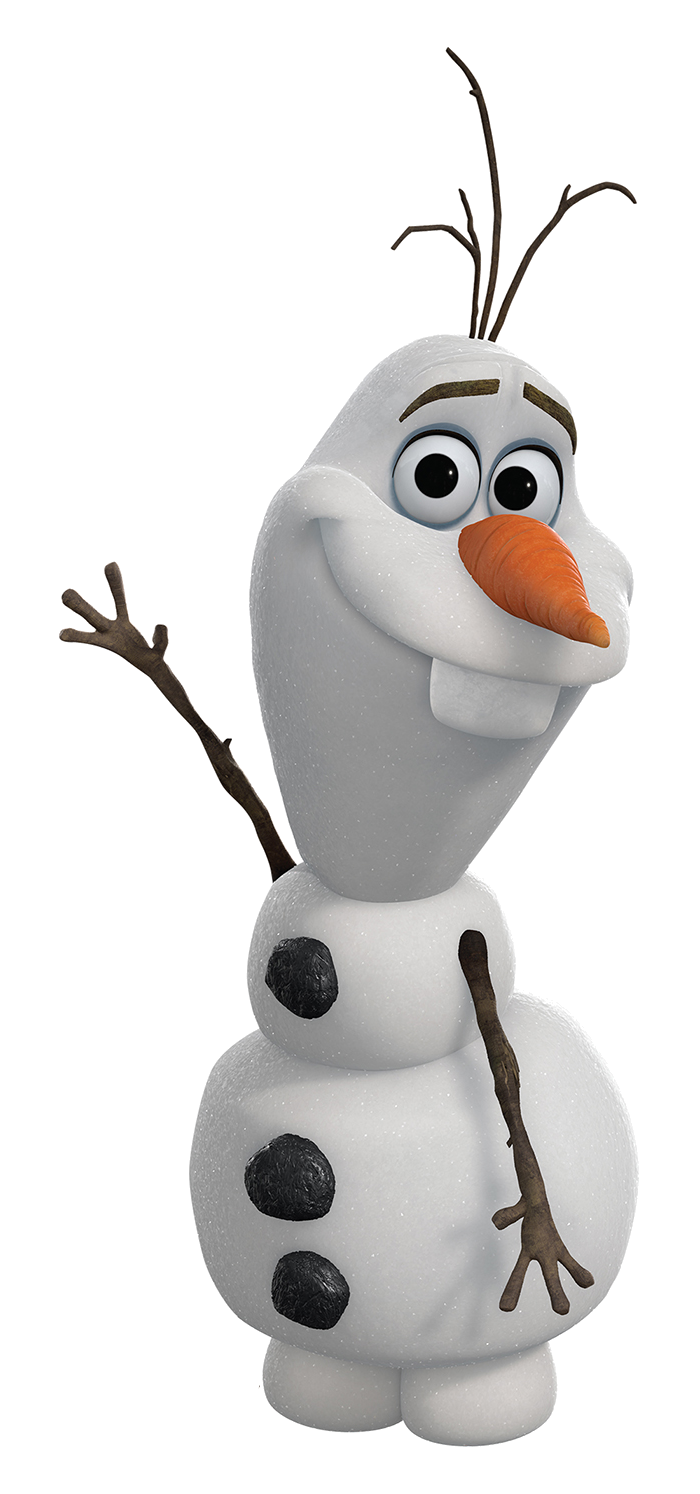 Vui quá ! Chúng ta đã tìm thấy núi tuyết, Bây giờ bắt tay vào nghiên cứu sản phẩm thôi!
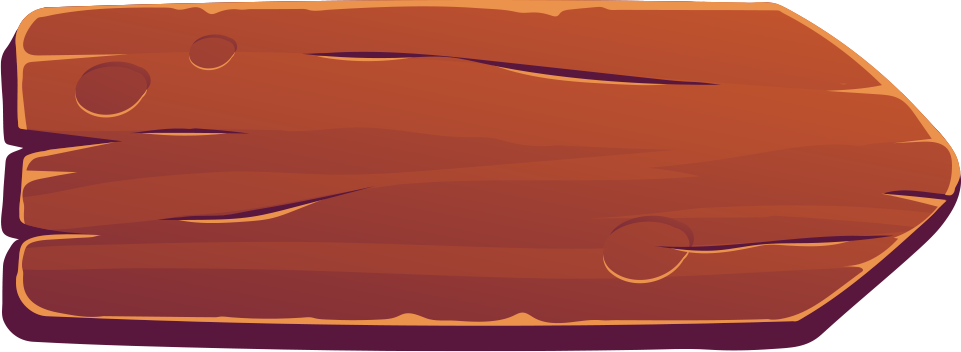 GIAI ĐOẠN 2
THIẾT KẾ MẪU ĐÁ TUYẾT
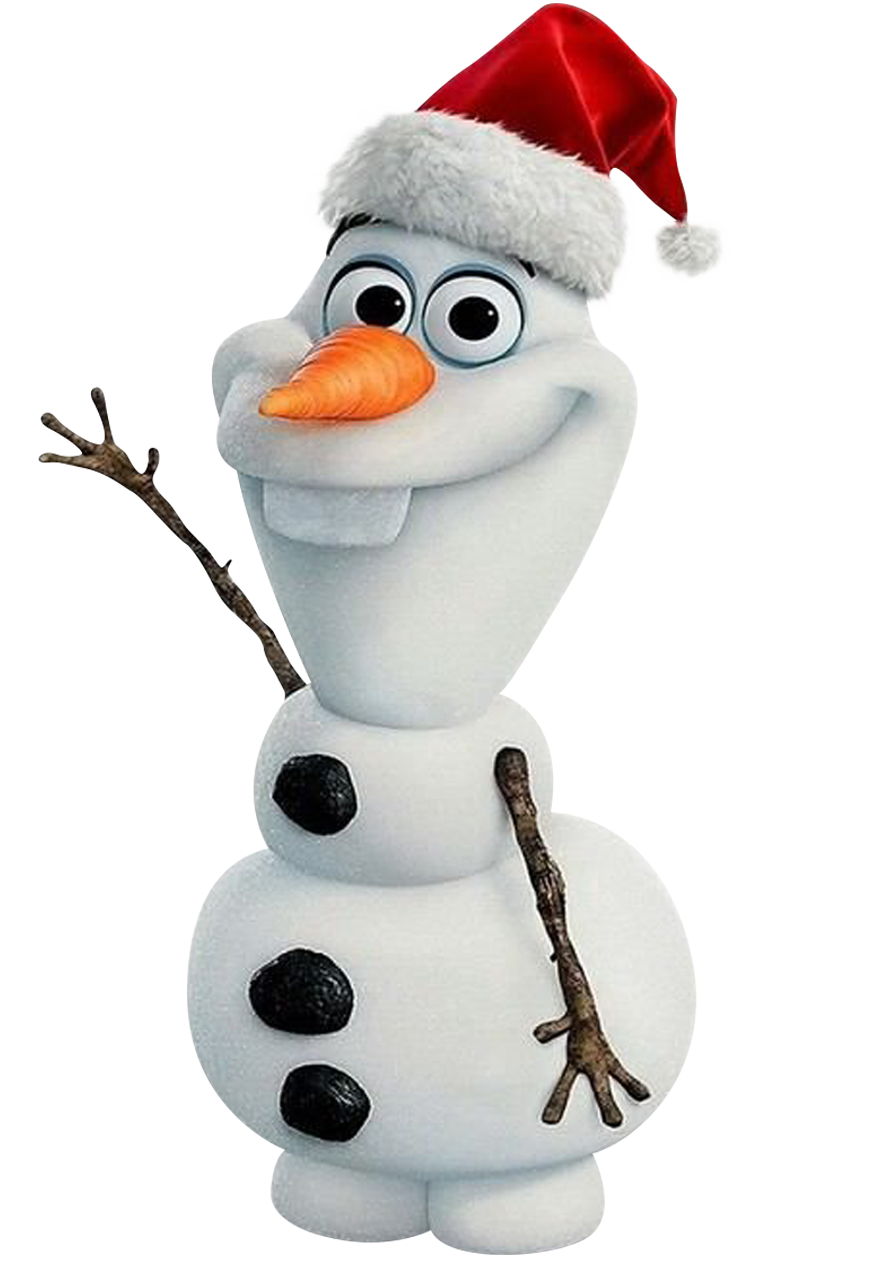 [Speaker Notes: Trước khi sản xuất, Olaf cần thiết kế sản phẩm mẫu.]
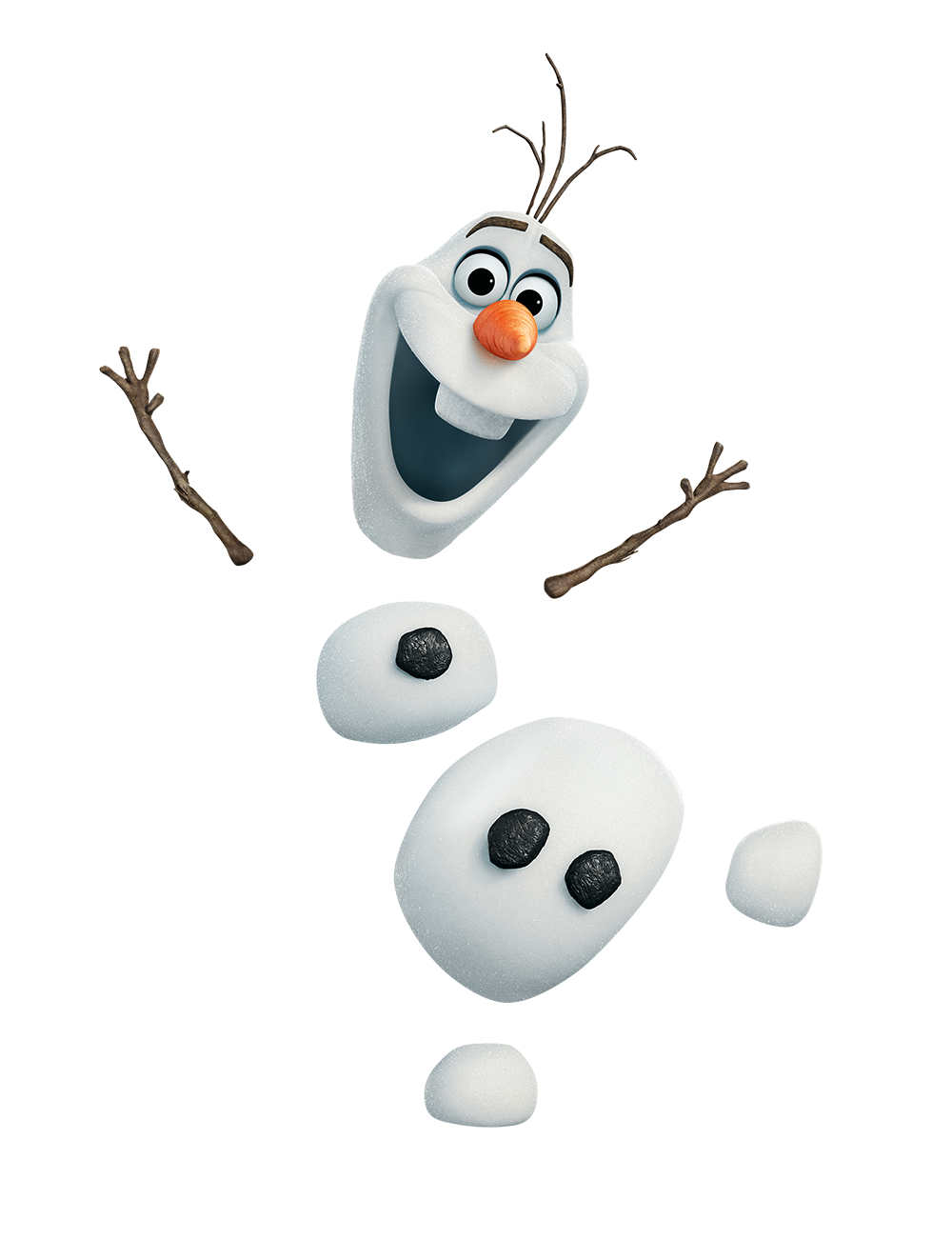 Để đo thể tích người ta có thể dùng đơn vị xăng-ti-mét khối, đề-xi-mét khối.
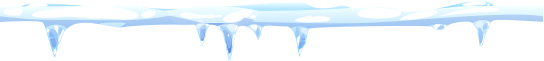 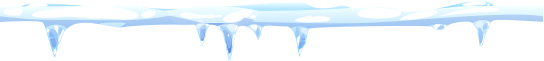 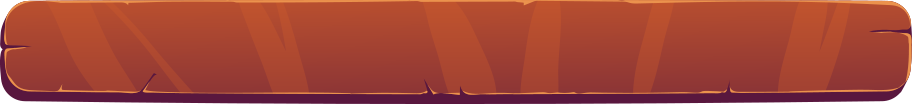 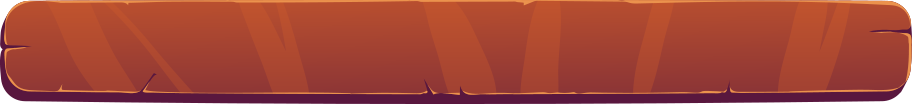 ĐÁ TUYẾT PHIÊN BẢN MINI
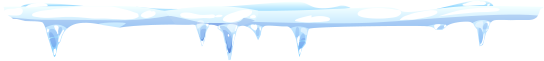 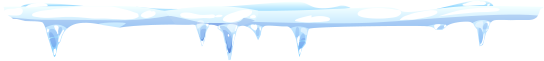 1 dm3
1 dm
1 cm3
1 cm
Xăng – ti – mét khối là thể tích của viên đá tuyết hình lập phương có cạnh 1 cm.
Đề – xi – mét khối là thể tích của viên đá tuyết hình lập phương có cạnh 1 dm.
Viết tắt: cm3
Viết tắt: dm3
[Speaker Notes: OLAF đã suy nghĩ, vẽ ra 2 mẫu viên đá tuyết hình lập phương có cạnh 1 cm và cạnh 1 dm.]
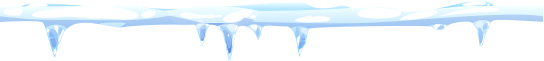 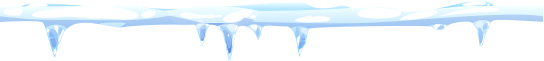 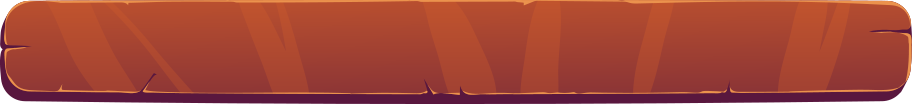 Đố bạn 1 dm3 = ? cm3
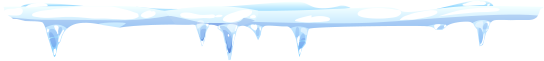 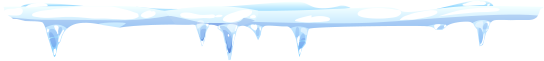 1cm3
1 dm = 10 cm
1 hàng = 10 hình
1dm3
10 lớp
10 hàng
1 dm
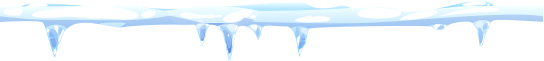 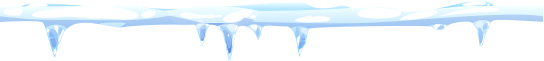 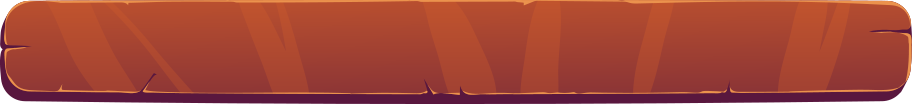 Đố bạn 1 dm3 = ? cm3
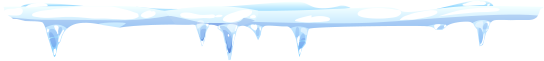 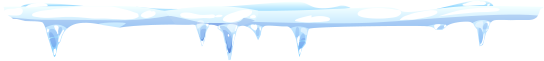 Số hình lập phương cạnh 1 cm cần để xếp đầy hình lập phương cạnh 1 dm là: 
10 x 10 x 10 = 1000 ( hình)
1dm3
10 lớp
1 dm3 = 1000 cm3
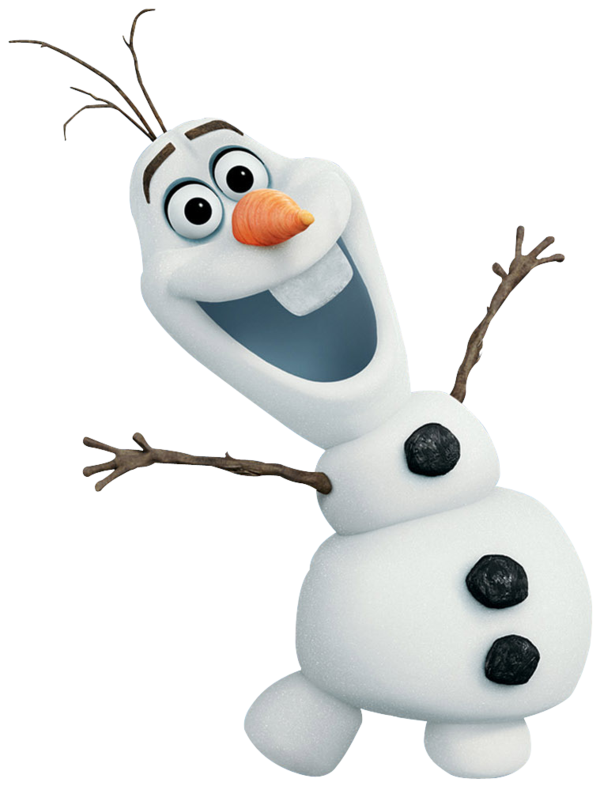 10 hàng
1 hàng = 10 hình
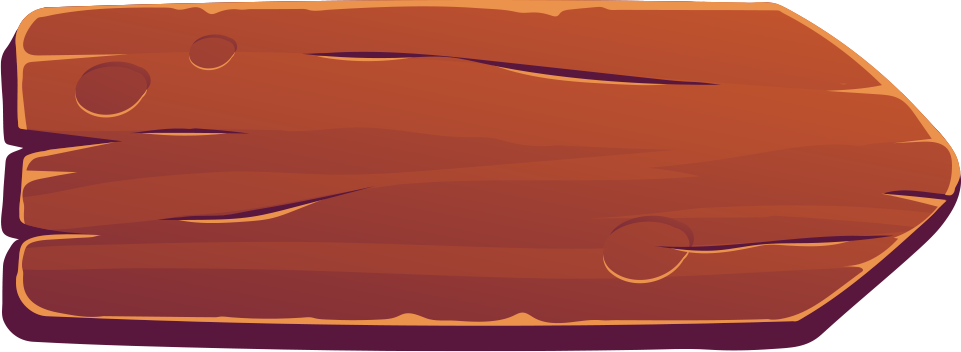 GIAI ĐOẠN 3
sản xuất
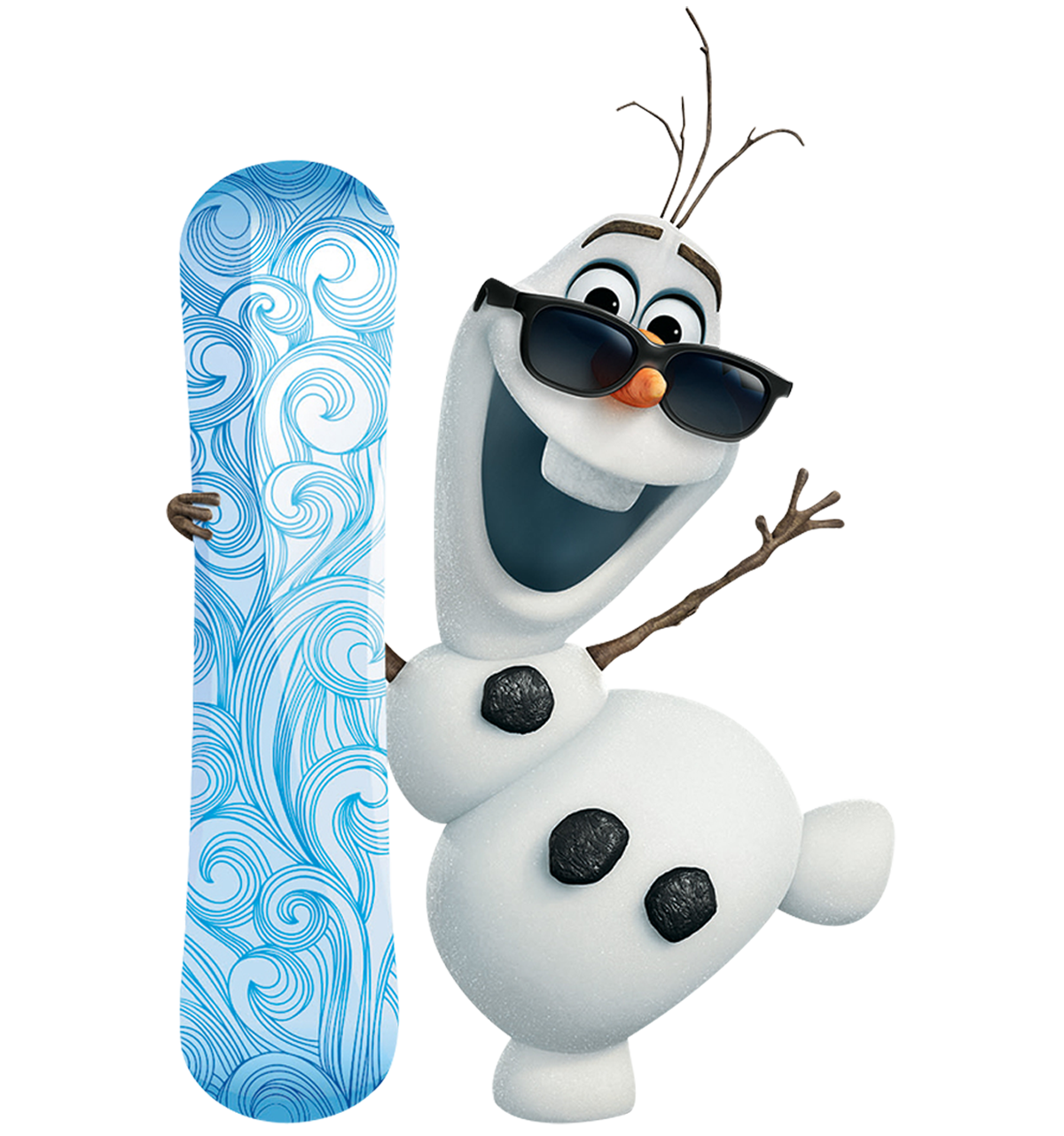 bốn phần năm xăng-ti-mét khối
tám mươi lăm phẩy không tám đề-xi-mét khối
bảy mươi sáu xăng-ti-mét khối
tám mươi lăm phẩy tám đề-xi-mét khối
năm trăm mười chín đề-xi-mét khối
519 dm3
85,08 dm3
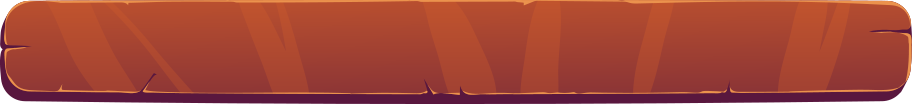 Hãy giúp Olaf  đọc đúng tên mã sản phẩm in trên từng viên đá tuyết nhé!
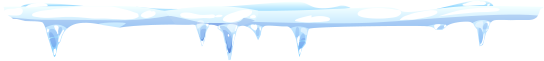 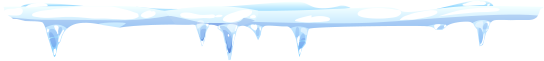 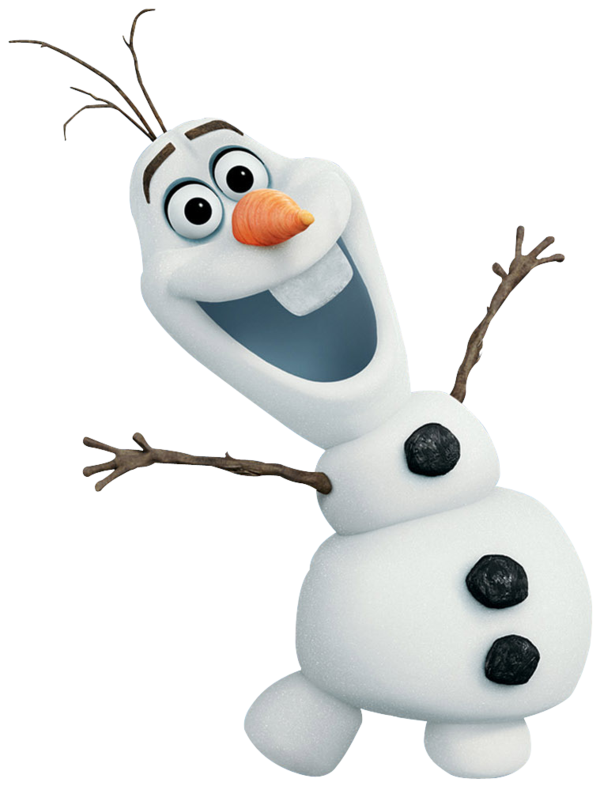 Một trăm chín mươi hai xăng-ti-mét khối
Hai nghìn không trăm linh một đề-xi-mét khối
Ba phần tám xăng-ti-mét khối
192 cm3
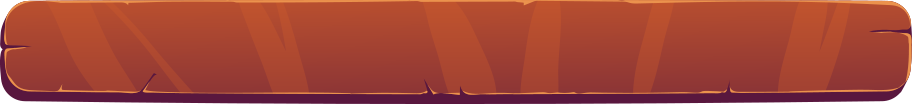 Hãy giúp Olaf  viết đúng mã số sản phẩm vào từng viên đá tuyết nhé!
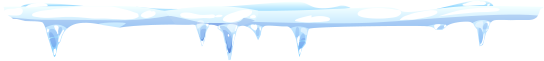 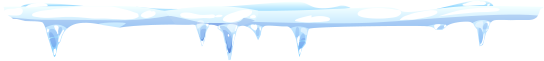 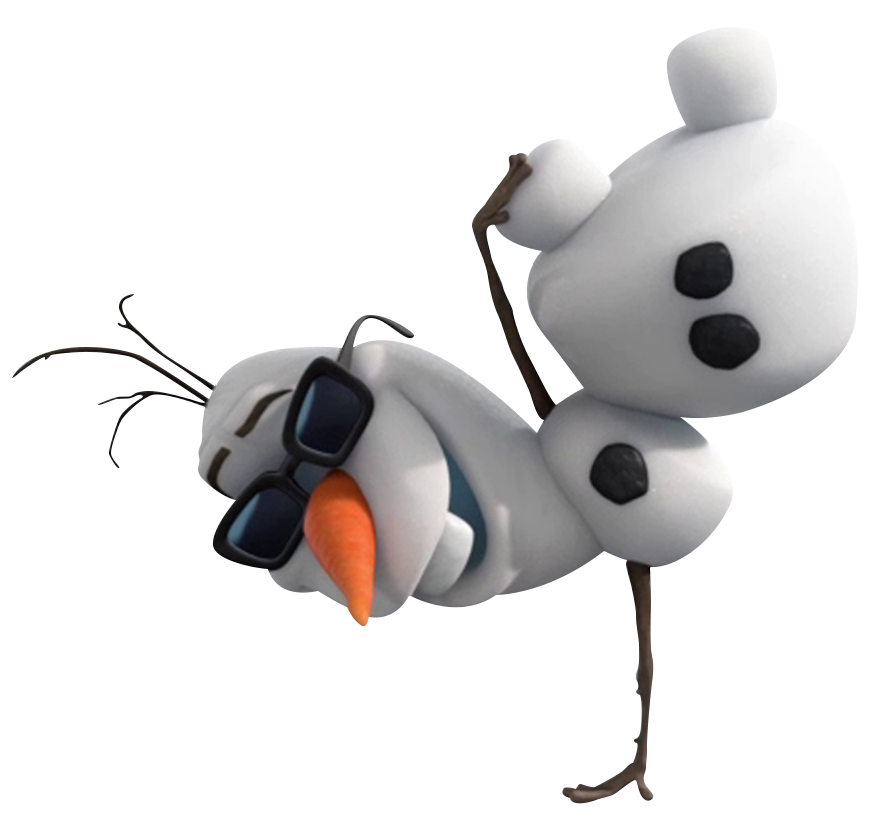 2001 dm3
dm3  = ……….....cm3
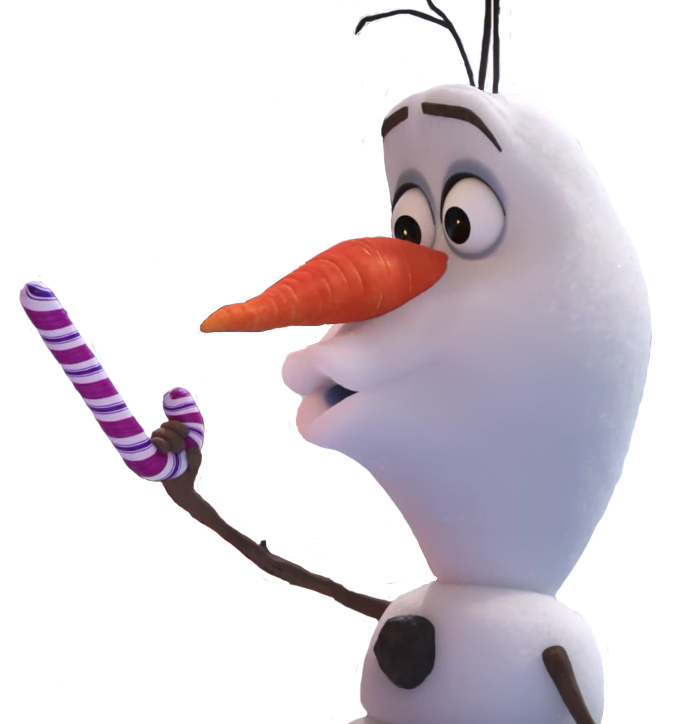 Hãy giúp Olaf  hoàn thành bước đóng gói các sản phẩm để chuẩn bị đi giao cho người dân nhé!
Viết số thích hợp vào chỗ chấm:
1000
1 dm3  = ………… cm3
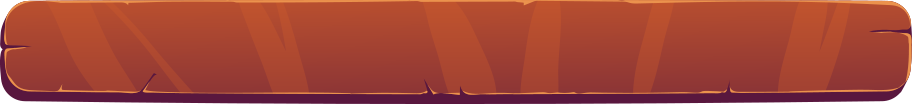 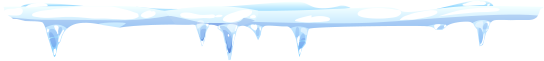 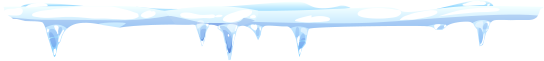 5800
( 5,8 x 1000 )
5,8 dm3  = …………..cm3
( 375 x 1000 )
375 000
375 dm3  = …………....cm3
( 4 x 1000 : 5 )
800
5100 cm3  = ……….....cm3
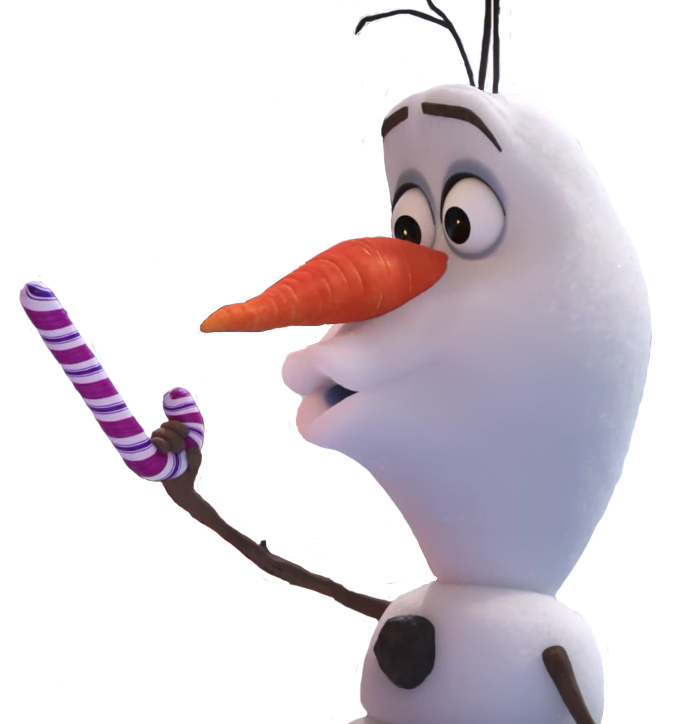 Viết số thích hợp vào chỗ chấm:
2
(2000 : 1000 )
2000 cm3  = ………… dm3
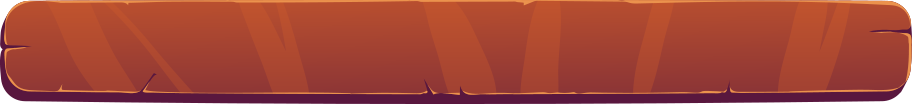 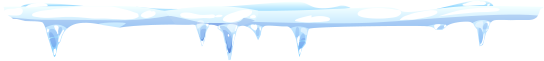 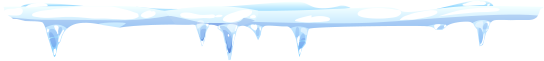 490
(490 000 : 1000)
490 000 cm3  = …………..dm3
154
(154 000 : 1000 )
154 000 cm3  = …………....dm3
5,1
(5100 : 1000 )
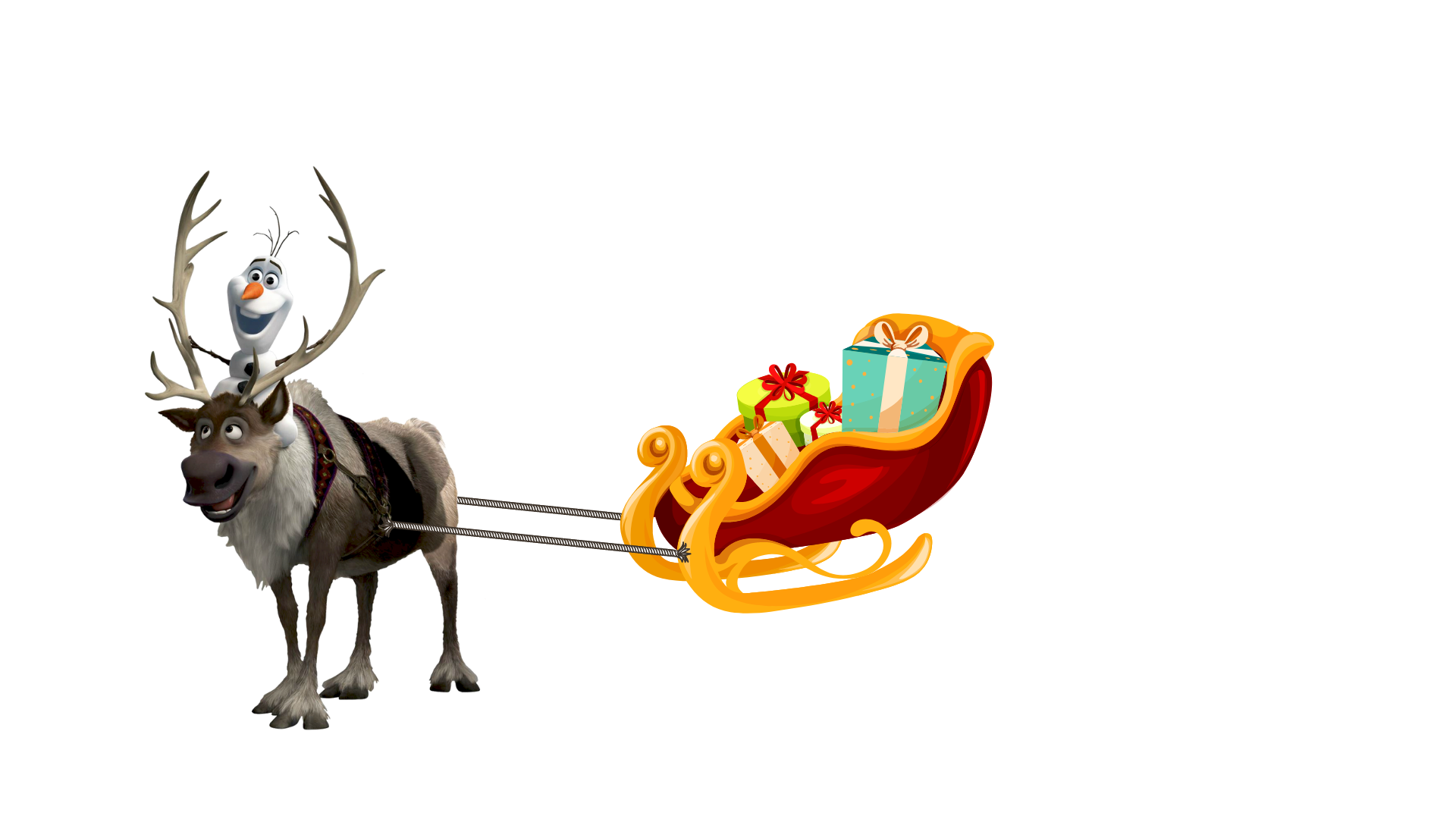 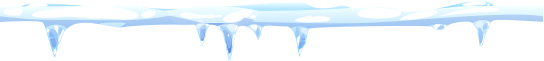 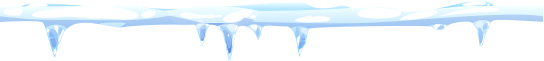 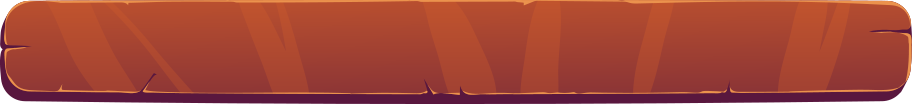 KHU GIAO HÀNG
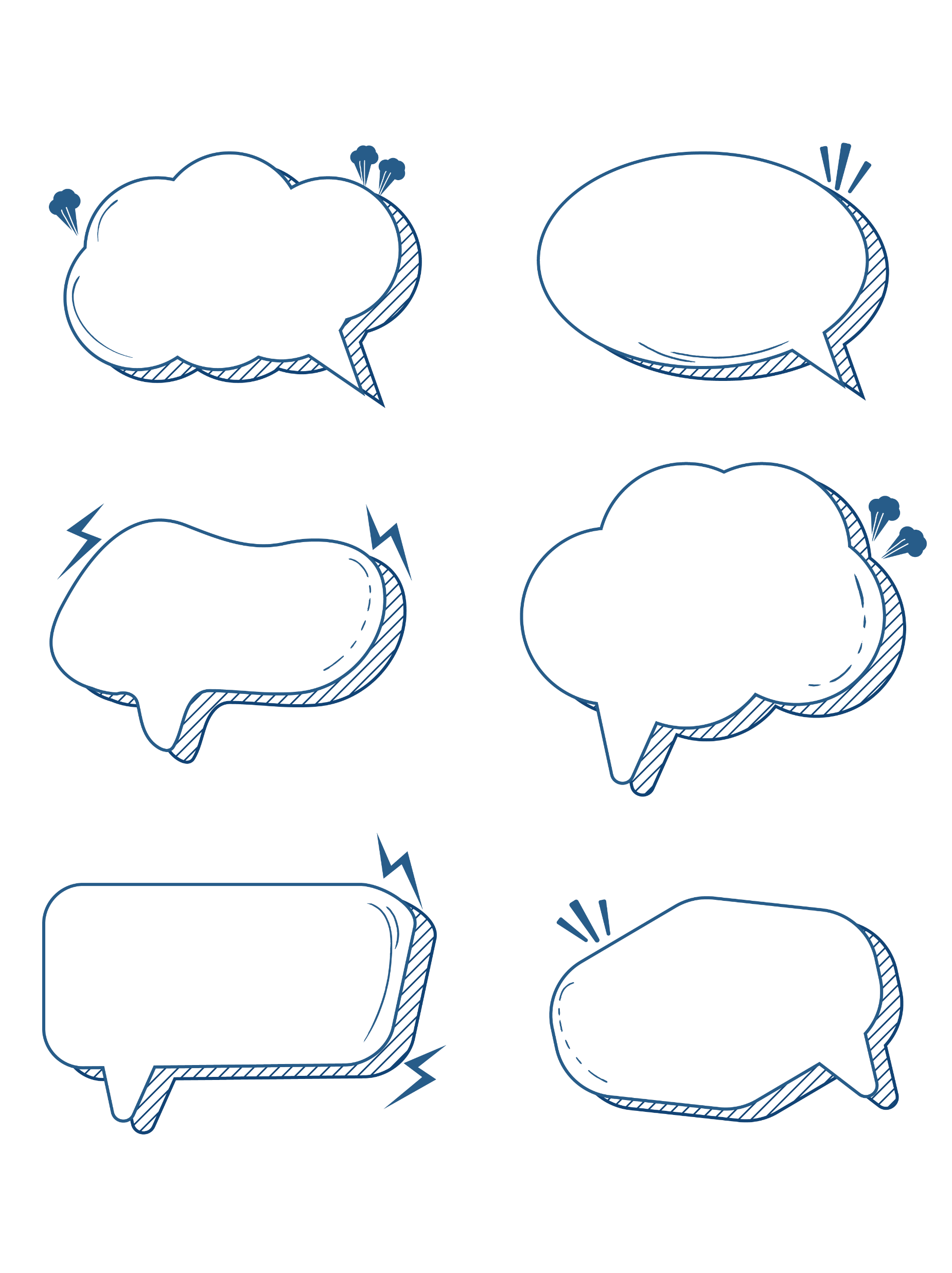 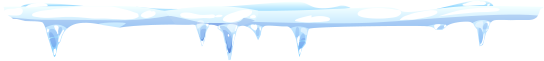 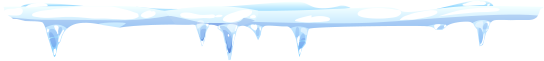 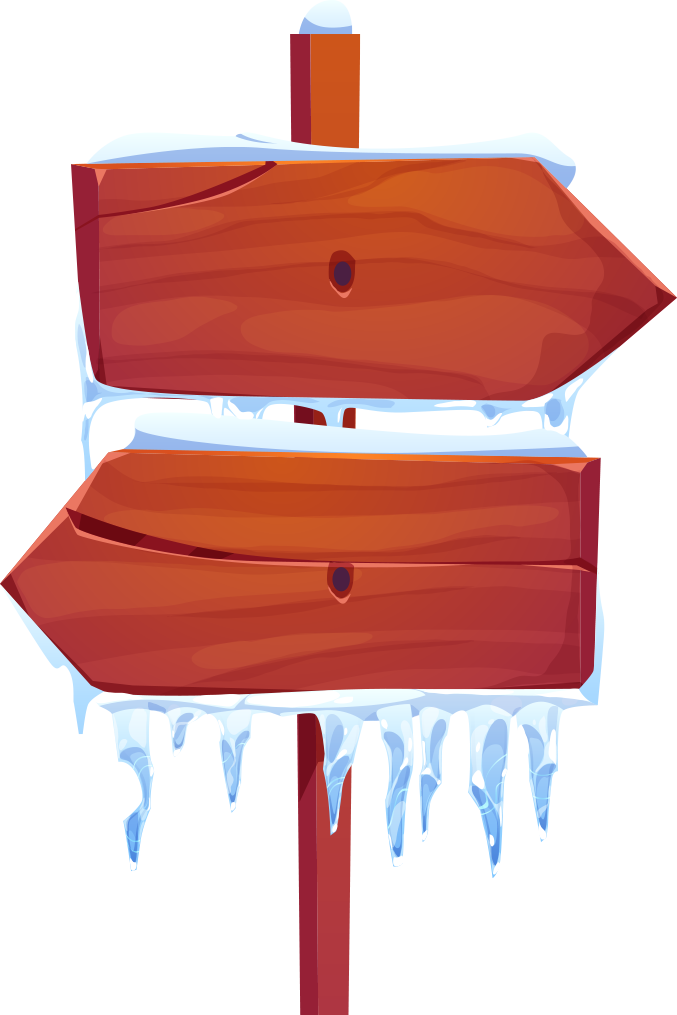 CÁM ƠN CÁC BẠN ĐÃ GIÚP ĐỠ DỰ ÁN NÀY. CHÚNG TỚ LÊN ĐƯỜNG NGAY ĐÂY!
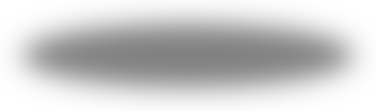 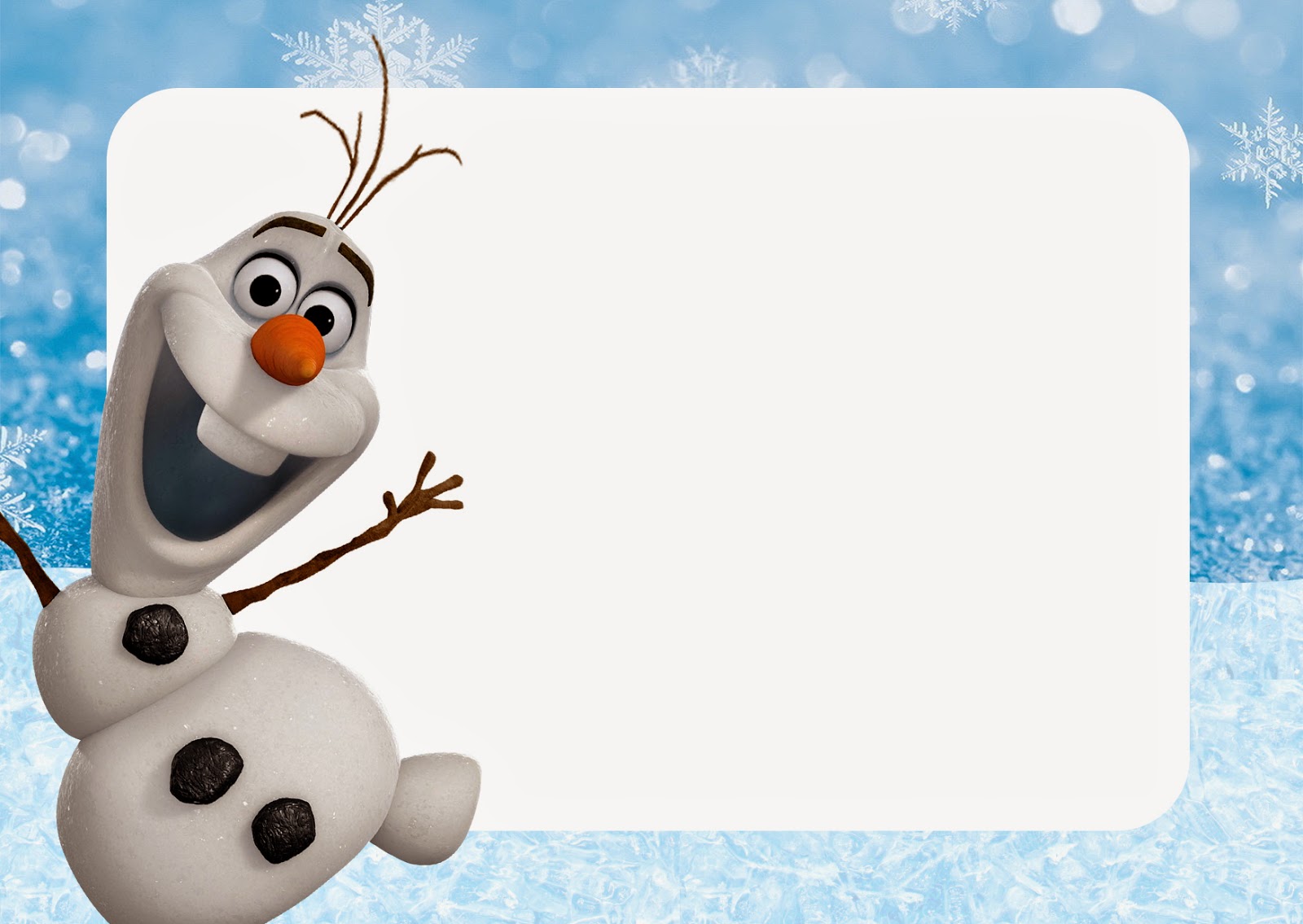 Trong cuộc sống, em biết những vật dụng nào sử dụng đơn vị đo cm3 , dm3?
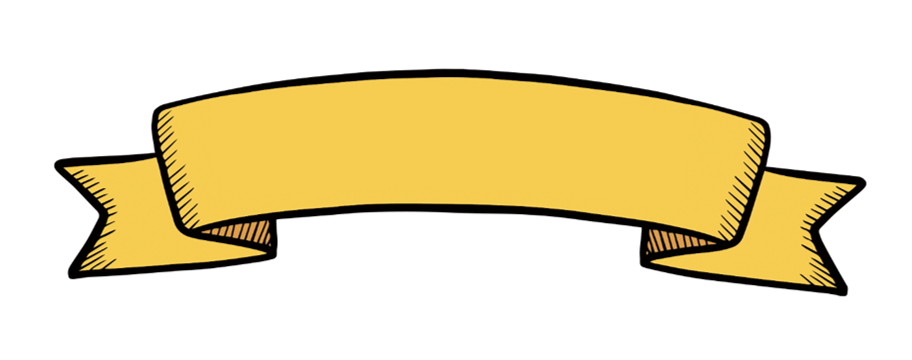 HỘP SỮA
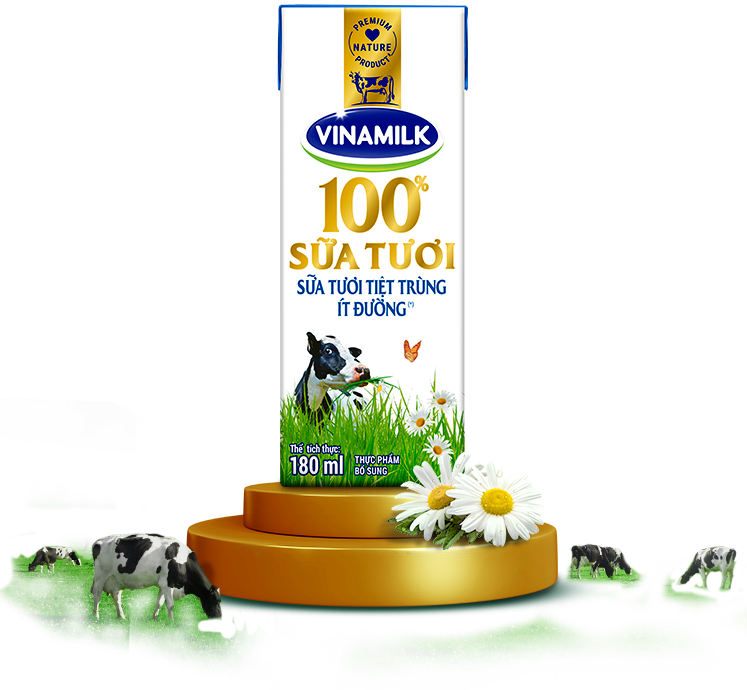 180 ml = 180 cm3
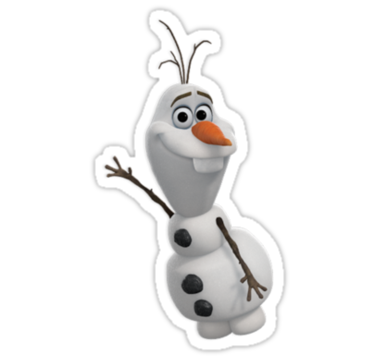 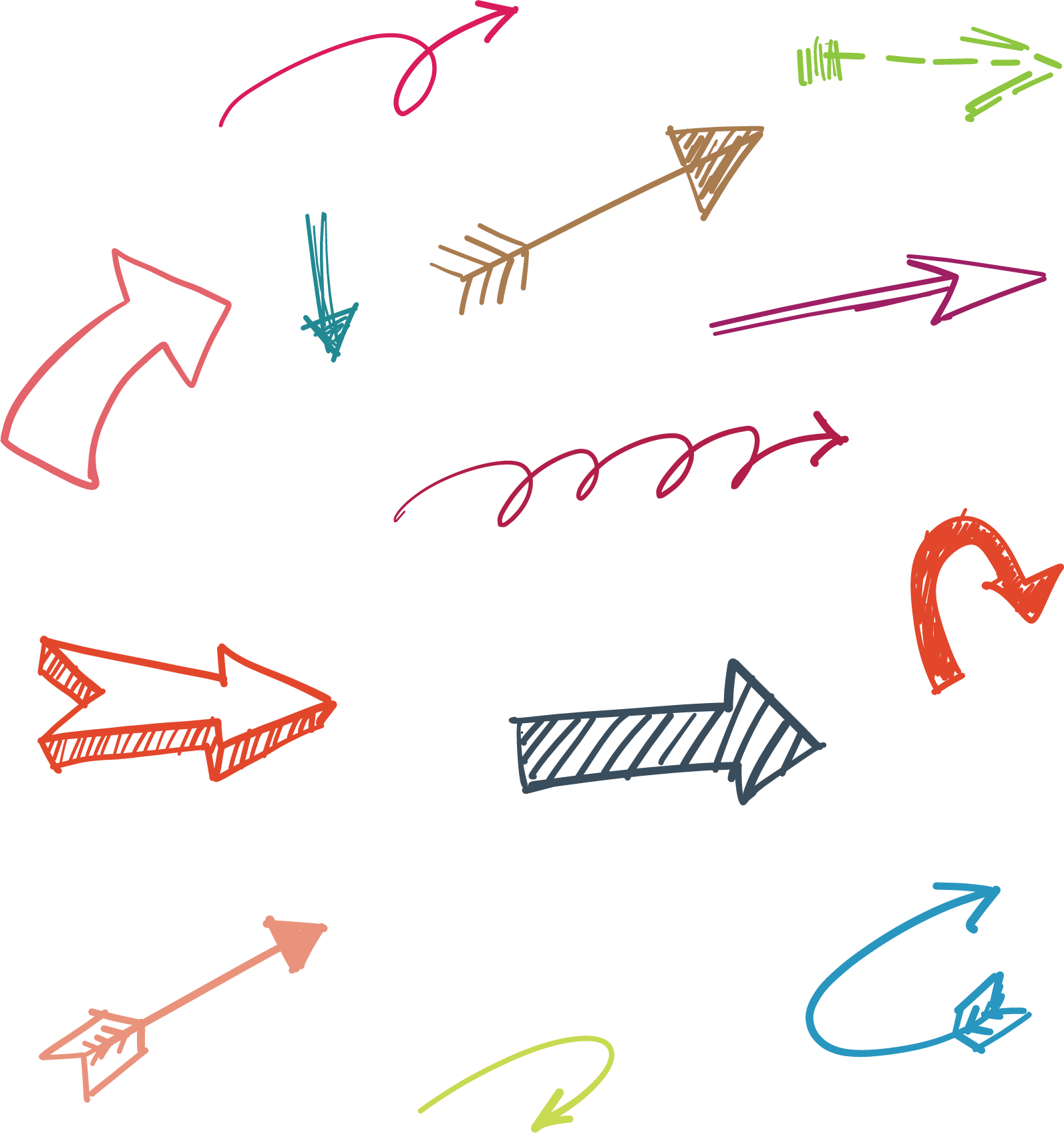 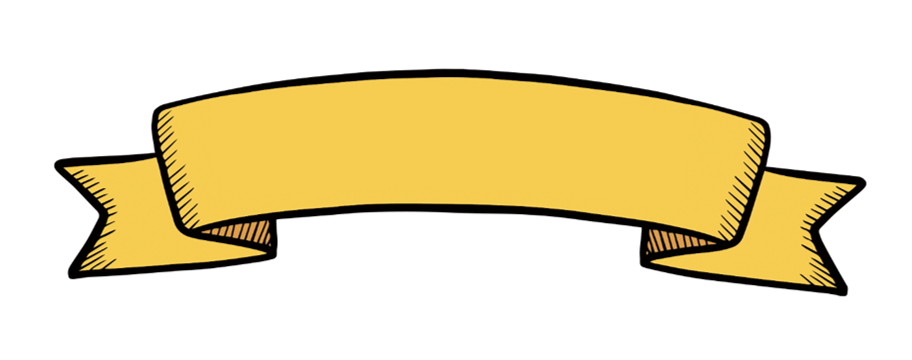 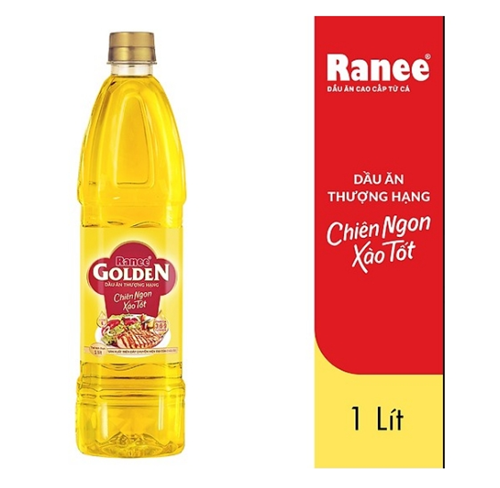 CHAI DẦU ĂN
1 lít = 1 dm3
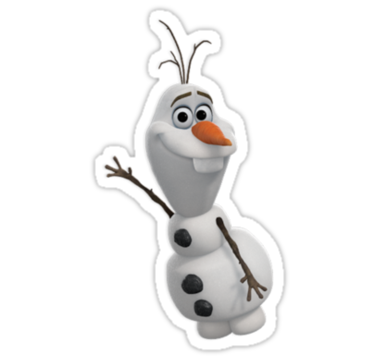 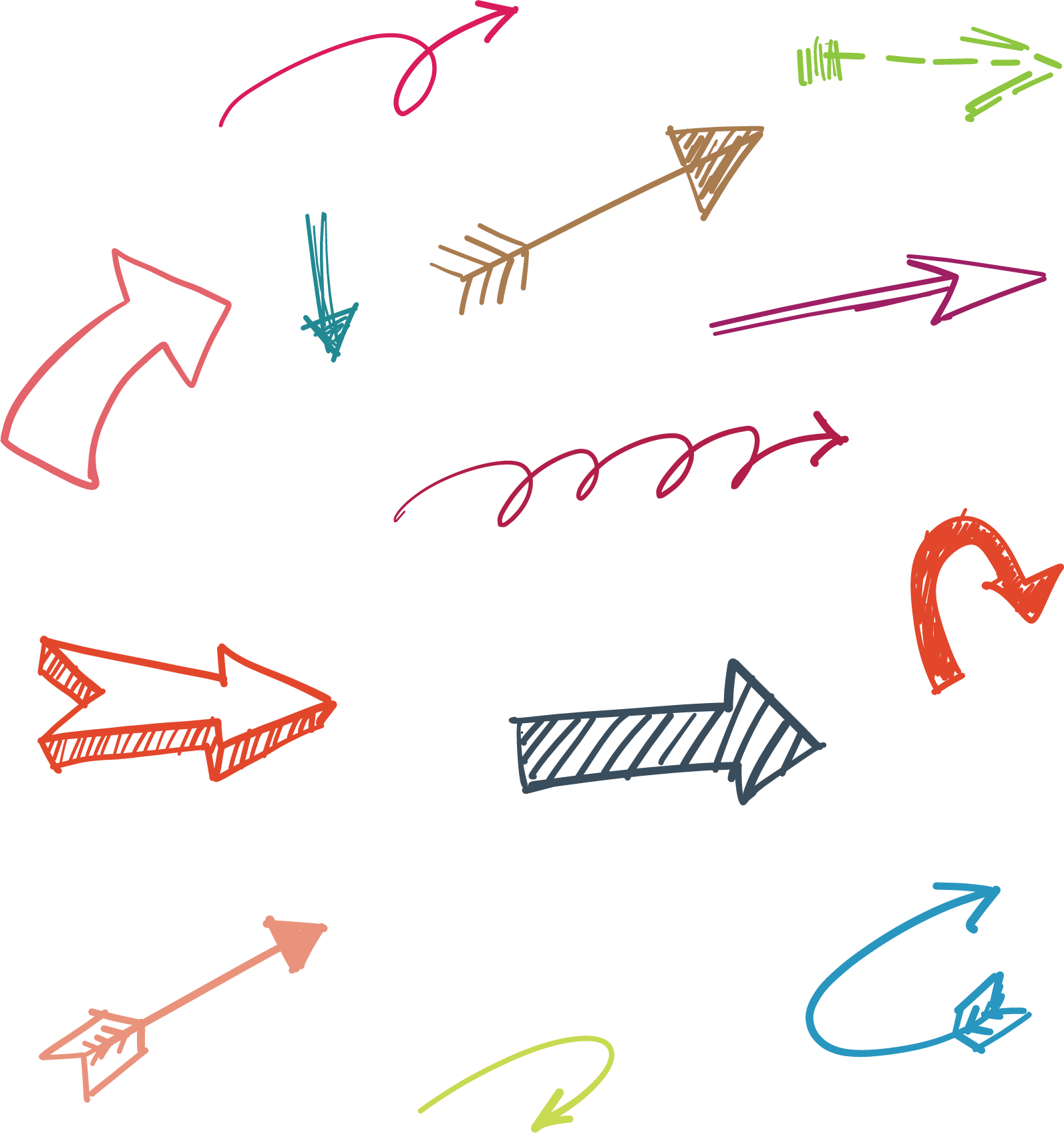 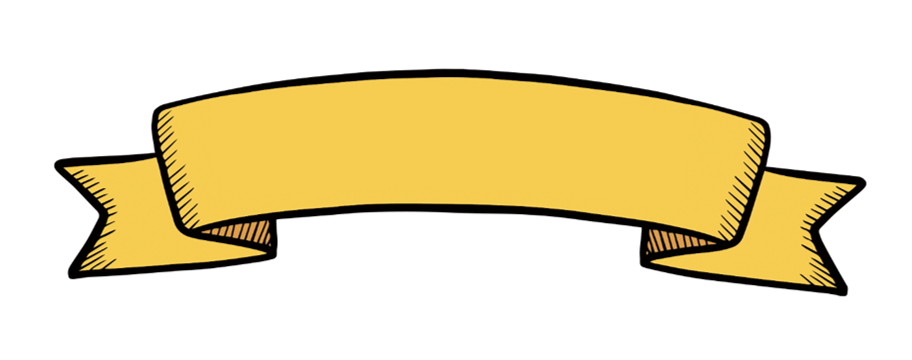 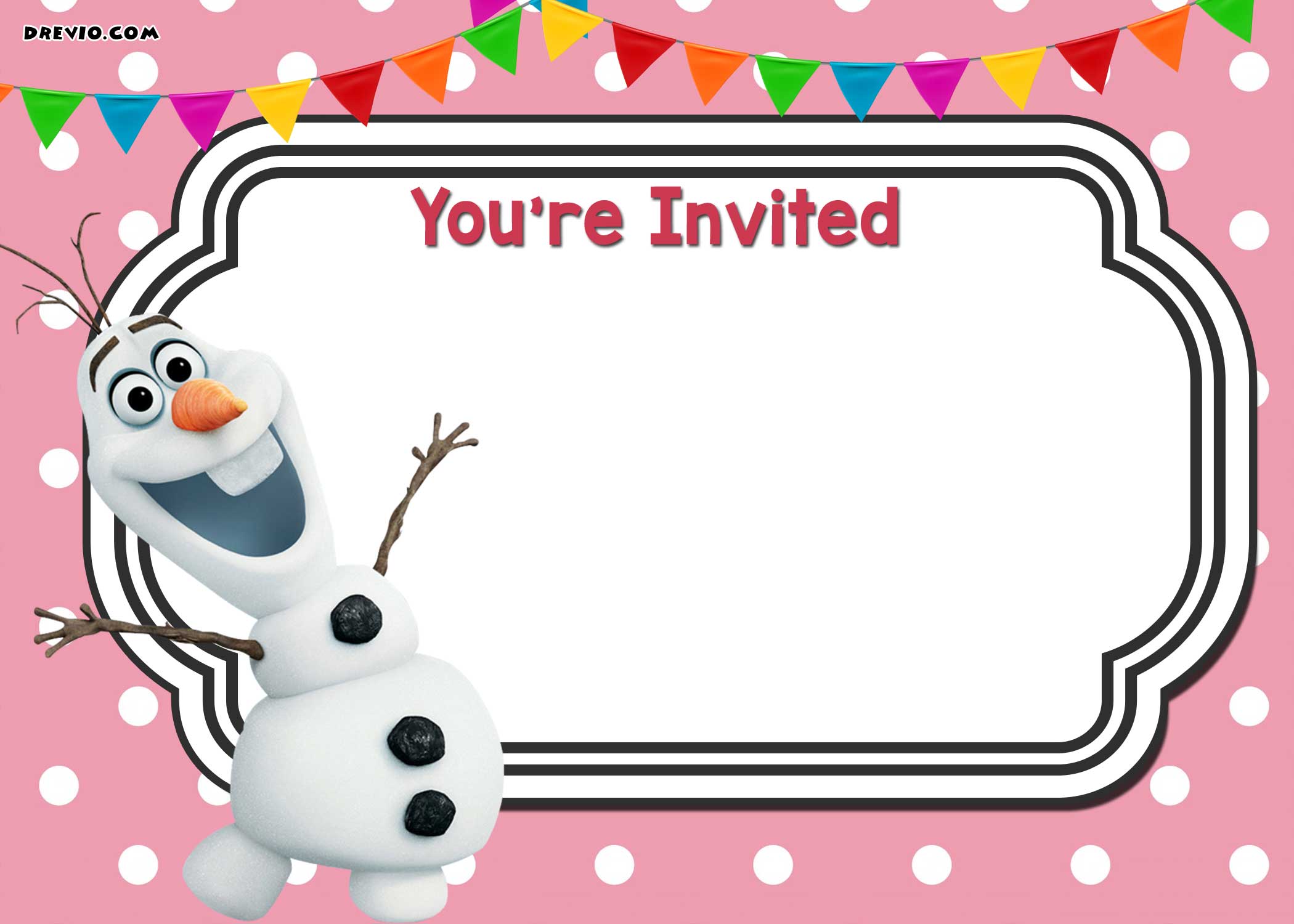 Dặn dò
- Ghi nhớ : 1 dm3 = 1000 cm3
- Xem trước bài Mét khối.